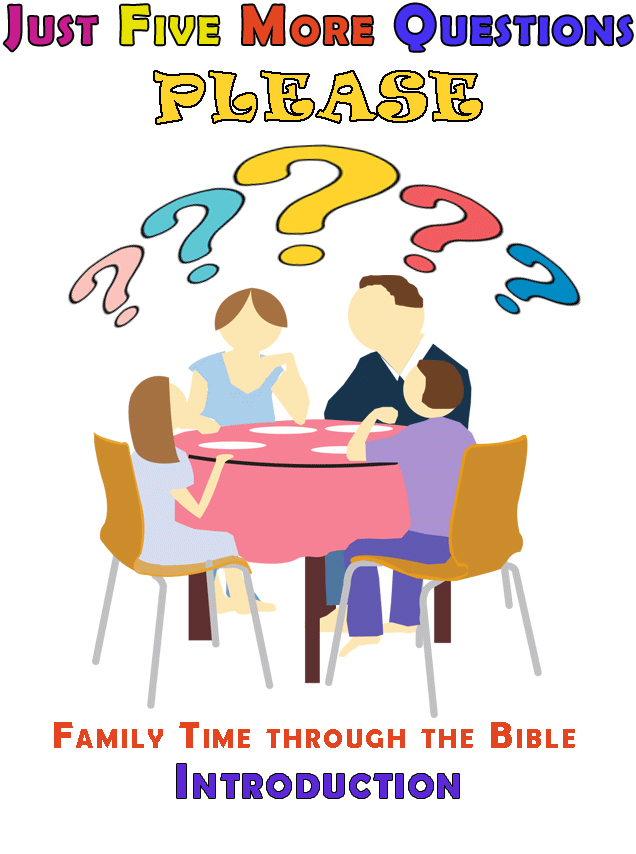 At CampaignKerusso.org our primary vision is to encourage public preaching of the gospel. 
The Greek verb, Kerusso means “to preach.” 
It is the main method God has chosen to save the lost. 
“…it pleased God by the foolishness of preaching to save them that believe.” 1 Cor. 1:21
We’ve been preaching in public places…city parks, open markets, festivals with our “SonshineTent” and many good things happened.
That’s also where we met an Irish mobster named Seamas, (our animated announcer).
As parents, we all have a mandate to teach our own children the Word of God. 
“You must teach them to your children and talk about them when you are at home or out for a walk; at bedtime and the first thing in the morning.” Deut. 6:7 TLB
Sunday School should only supplement, not replace a parent’s Bible teaching role.
We want to help parents learn the Word for themselves and help them teach their children.
This is a time for parents to both strengthen their personal walk & to step-up and lead their own families into bible study.
Teaching is a great way to learn ourselves.
To this end, we offer a new ministry called “Just Five More Questions Please” Family Time Through the Bible… helping families learn the whole bible together.
As parents begin to teach their families, we recommend two things… 
Enthusiasm & excitement for the Word. 
Keeping our own walk strong & blameless (be a good example).
To quote author Ed Rickard: 
“A Christian father pictures God to his children.” 
He does this two ways:
In word (i.e., gifted teaching) & in deed (i.e., reflecting our Wonderful Savior-Jesus).
Poem (by anonymous): 
“How can you lead to Christ your boy 
Unless Christ’s methods you employ? 
There’s just one thing that you can do
It’s let that boy see Christ in you.”
Look for these family lessons online at: http://justfivemorequestionsplease.org .